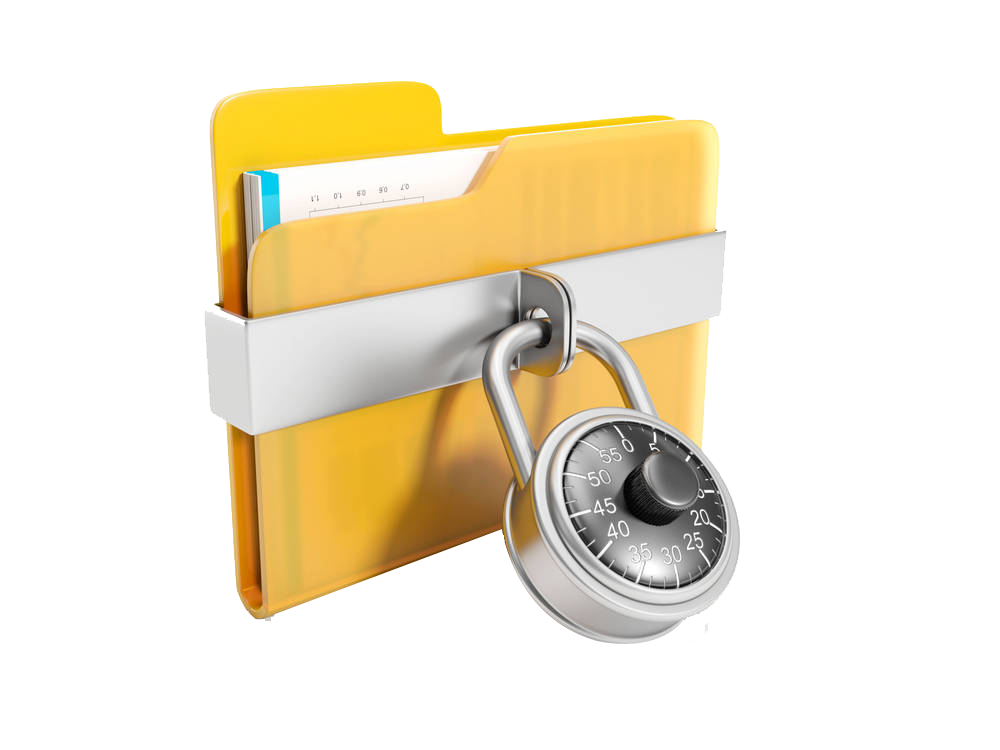 职场保密培训
CONFIDENTIALITY  TRAINING  OF  ADMINISTRSTIVE  ORGANS
目录
1
CONTENTS
保密的基本概念
2
如何开展保密工作
3
日常保密工作的注意事项
01
保密的基本概念
1
2
3
保密工作人人有责
无密可保
与己无关
有密难保
没有秘密，大家都有，不需要保密（资料要发给客户，不存在涉密）
环节多、涉密人员多、人员流动性大、窃密手段先进
是领导的事、管理人员的事，涉密人员的事。
它不仅是涉密人员的是，也是每个员工应尽的责任。




一、保密的基本概念
广义
狭义
保密是一种社会行为，是人或社会组织在意识到关系自身利益的事项如果被他人知悉或对外公开，可能会对自己造成某种伤害时，对该事项所采取的一种保护行为。
保密就是保护好国家秘密，保密工作，就是围绕保护好国家秘密而进行的组织、管理、协调、服务等职能活动，通过法律手段、行政手段、技术手段和必要的经济手段，来约束和规范组织和个人的涉密行为，使他们的行为能够符合保密要求。
保密就是保守国家秘密！
国家秘密
工作秘密
关系国家的安全和利益，依照法定程序确定，在一时间一定范围人员知悉的秘密
在公务活动和内部管理中产生的，在一定时间内不宜对外公开，一旦泄露会影响正常行使管理职能的事项和信息。
商业秘密
个人隐私
不为公众所知悉，能为权利人带来经济利益，具有实用性并经权利人采取保密措施的技术信息和经营信息。
公民个人生活中不愿为他人知悉或公开的信息。
二.保密的分类
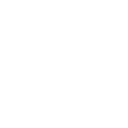 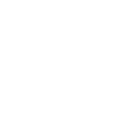 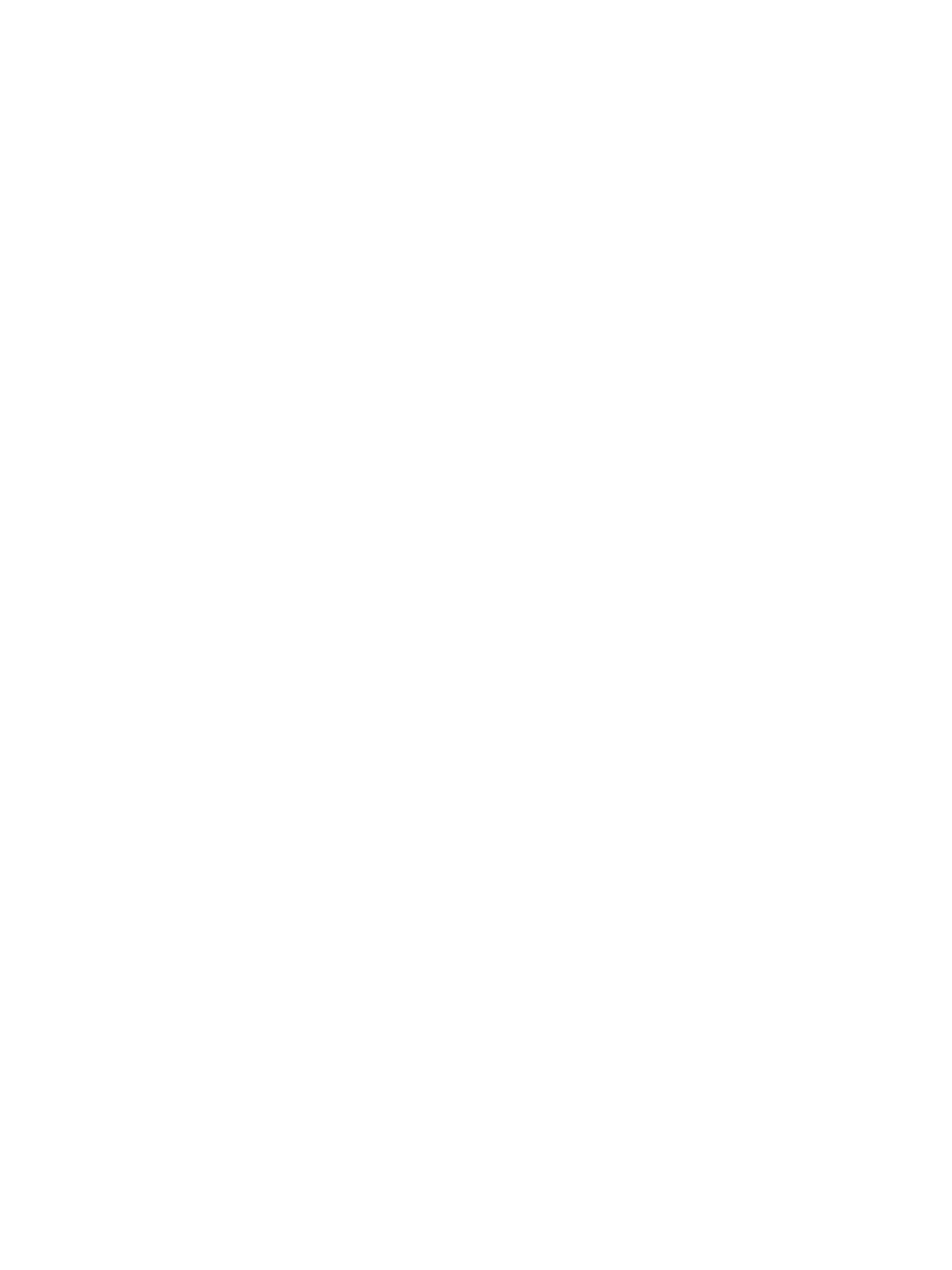 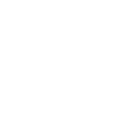 最重要的国家秘密，泄露会使国家安全和利益遭受特别严重的损害；
重要的国家秘密，泄露会使国家安全和利益遭受严重的损害；
一般的国家秘密，泄露会使国家安全和利益遭受损害。
国家秘密的划分
绝密级
机密级
秘密级
解密期  ≤10年
解密期≤ 30年
解密期≤ 20年
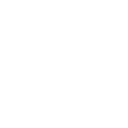 在保密期限内，任何组织和个人合法接触某项国家秘密，都必须履行保密义务，不得随意泄露，否则即属违法行为。
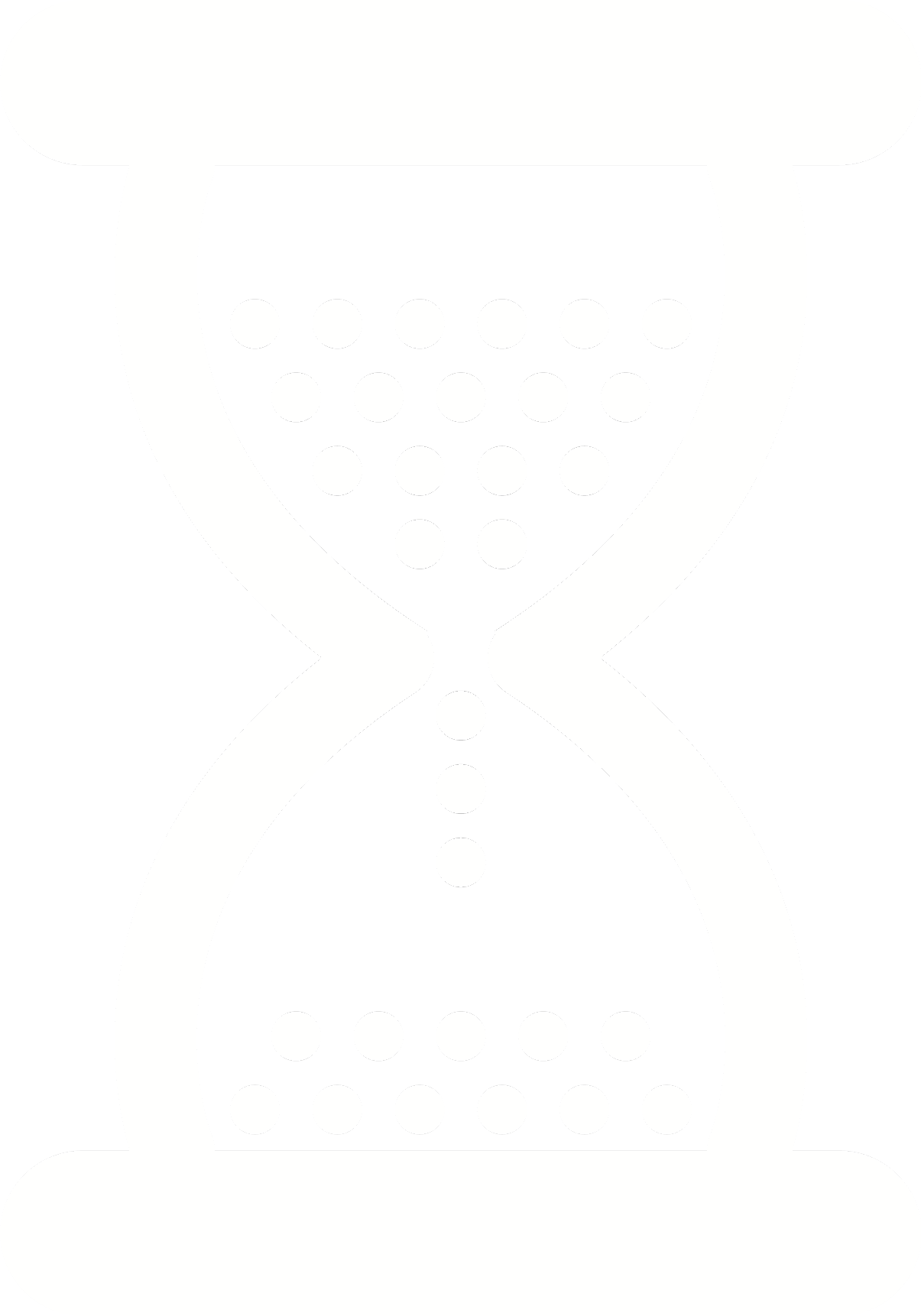 标明的特殊期限有两种：一种是注明“长期”，一种是注明具体时间，即最短保密期限，一般以年、月为计算单位。
提醒：不属于国家秘密的，不应当做出国家秘密标志。
工作秘密的划分
1、工作秘密不分等级，需要标注的，可在属于工作秘密的载体上（如文件、资料的首页）标注“内部”、“内部文件”、“内部资料”、“内部刊物”等字样，作为工作秘密的标志。
2、党政机关事业单位有些重要的工作秘密，也属于国家秘密。
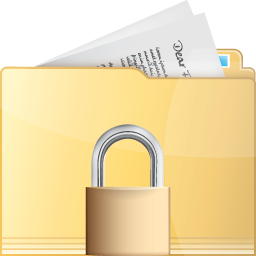 1、按该事项泄露后给权利人造成的经济损失不同，可分为一级、二级、三级或四级不等，四级为最高。
2、商业秘密的标志不得与国家秘密的标志相同。
商业秘密的划分
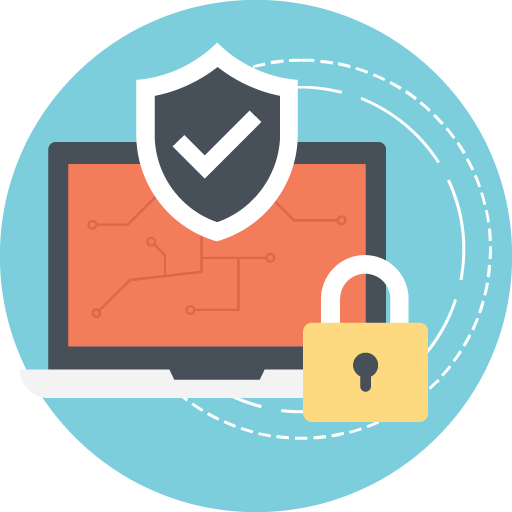 02
如何开展保密工作
公司在产品的研发、生产、对外事务交往都会涉及大量的公司机密，比如公司的发展战略、生产计划、内部组织结构、产品信息等。这些秘密安全不安全，关系到公司的发展，关系到公司在市场竞争中的胜负。
所以保守公司的保密就是保公司的发展。
和平年代
保密就是保安全、保发展
革命时期
保密就是保生存、保发展
保什么？
保密的范围及主要内容
国家秘密
01
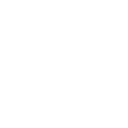 在国家秘密范围目录内的秘密事项
商业秘密
02
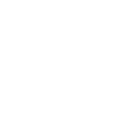 技术信息；经营信息
工作秘密
03
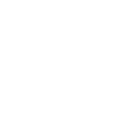 日常工作产生的相关文件、管理制度等
学习重点：商业秘密和工作秘密
工作秘密的主要内容
商业秘密的范围
A、公司的各项规章制度
B、日常工作中形成的文件、通讯录等
A、经营信息
客户信息、营销策略、重大决策、战略方针与重大经营举措会议、各种财务资料、各种档案文件、人事档案、薪酬、人员编制、签订的各种合同、协议、承诺书等。
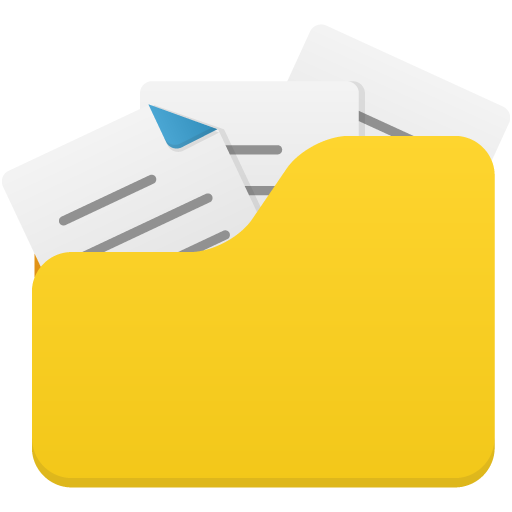 B、技术信息
技术方案、论证报告、目标成本、结构图、电路图、原理图、关键过程设计、试验大纲及报告、产品鉴定文件、研制总结报告等。自主研发的行业先进水平的技术、工艺、配方。
A、经营信息
B、技术信息
传输
存储
销毁
使用
怎么保？
要保守好公司的秘密，我们首先要知道泄密的途径有哪些？
涉密信息
内部涉密信息的生命周期，每个环节都有泄密的可能。
泄密途径
口头泄密
文件、资料管理不善泄密
与人交谈、酒后失言
违规借阅、遗失、销毁失当、非法复制
宣传报道泄密
通信泄密
新闻宣传、采访、论文等
有线、无线传输、手机、互联网
计算机网络泄密
办公自动化泄密
内、外网交叉使用
保守国家秘密是每个公民应尽的义务!
03
日常保密工作的注意事项
如何预防泄密发生？
熟练掌握保密守则。
2
3
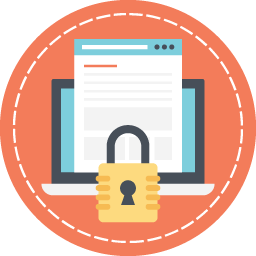 1
牢记保密十不得和四不原则。
提高保密意识，注意言行举止，了解日常工作中容易出现的泄密现象，时刻保持警惕。
保密守则
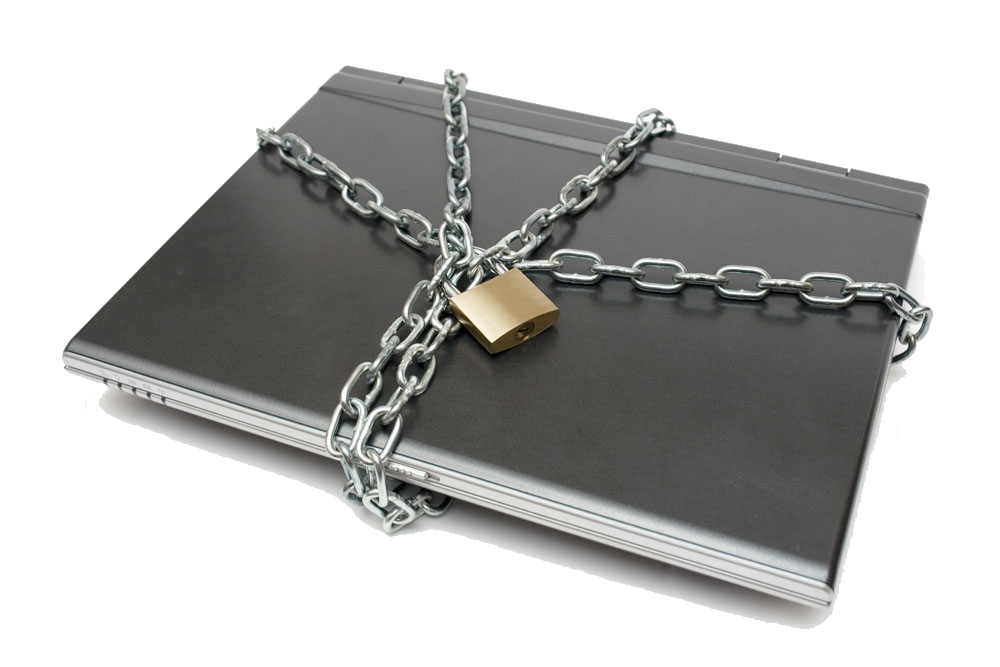 1.  不该说的秘密不说;
2.  不该问的秘密不问:
3.  不该看的秘密不看;
4.  不该带的秘密不带;
5.  不该传的秘密不传;
6.  不该记的秘密不记:
7.  不该存的秘密不存;
8.  不随意扩大知密范围;
9.  不私自复制、下载、出借和销毁秘密;
10.  不在非保密场所处理涉密事项。
十不得
涉密计算机不得连接互联网；
不得在涉密计算机和非密计算机之间交叉使用移动存储介质；
不得通过手机和其他移动通信工具谈论国家秘密、发送涉密信息。
涉密场所中连接互联网的计算机不得安装、配备和使用摄像头等视频音频输入设备；
不得擅自在涉密计算机上安装软件或复制他人文件；
涉密计算机不得使用无线键盘、无线鼠标和无线网卡；
涉密计算机和涉密移动存储介质不得让他人使用、保管或办理寄运。
未经专业销密，涉密计算机和涉密移动存储介质不得作淘汰处理。
不得使用普通传真机、多功能一体机传输、处理涉密信息；
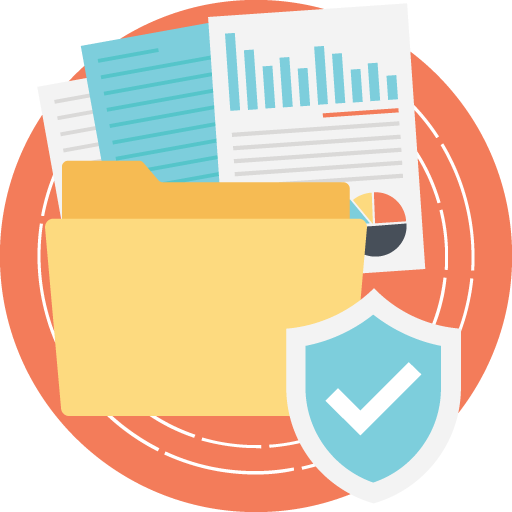 保密四不原则
01
02
03
04
不瞎传
不乱丢
不猎奇
不上当
日常工作中容易出现的泄密现象
将打印、复印的资料遗留在复印机内；
文件资料随手放，下班后没有锁入抽屉或文件柜；
办公电脑短暂离开没有及时锁屏；
接受电话咨询时，在不能核准客户身份真伪时告知客户公司某些重要信息；
废旧文件处理不当（卖给收废品的，或未经处理直接丢进垃圾桶）；
将公司文件借给他人使用；
在内外网交叉使用U盘；
将手机接到电脑充电导致泄密；
遗失了存有公司秘密的光盘、U盘；
在互联网上发布、处理公司内部信息。
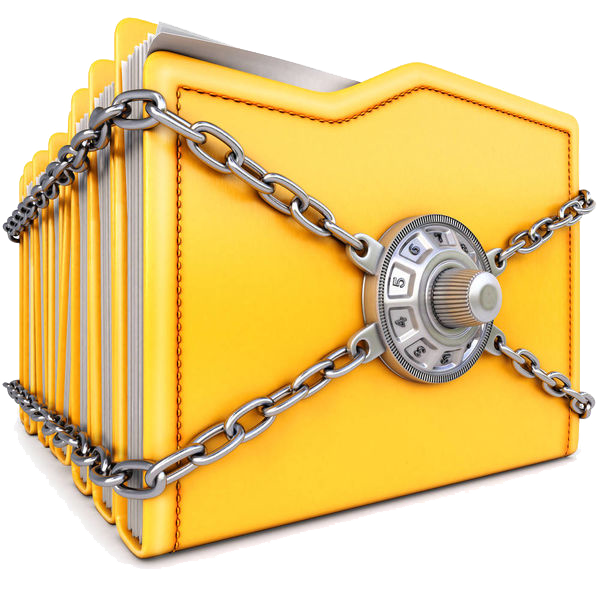 保密的措施有哪些？
定期进行计算机补丁升级和病毒库升级。
内外网物理隔离
措施
MEASURES
禁止使用U盘，采取光盘一次性写入的方式导入导出涉密信息。
计算机定期更改口令
感谢聆听
THANKS    FOR   LISTENING